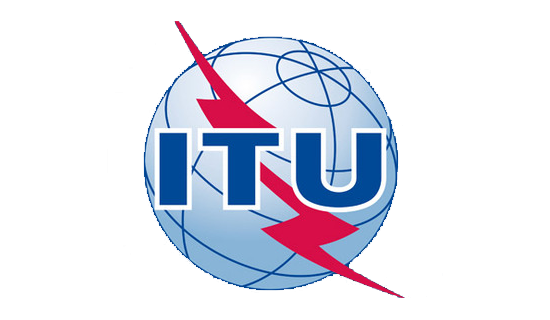 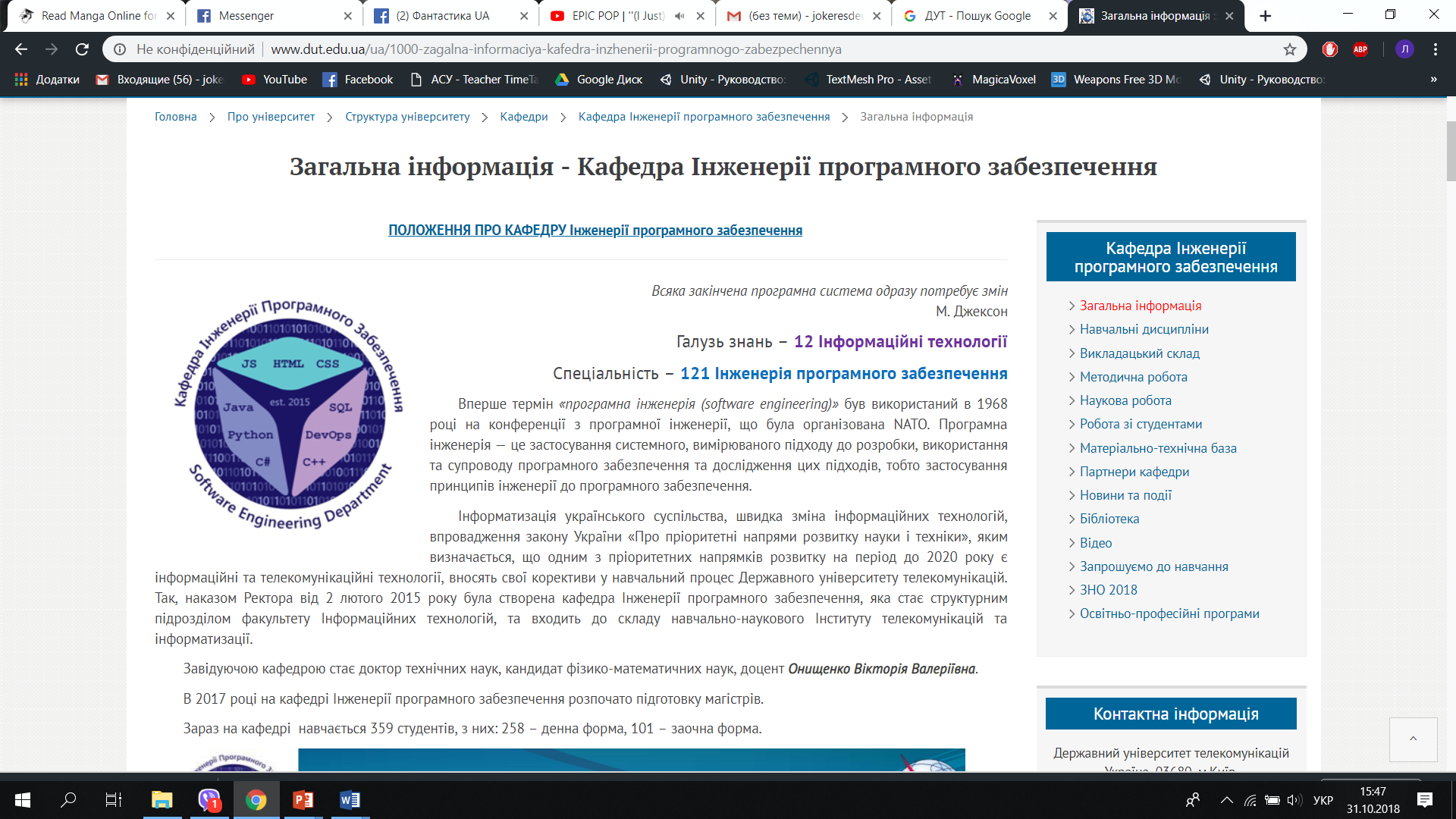 Державний університет телекомунікацій

Навчально-науковий інститут ІНФОРМАЦІЙНИХ ТЕХНОЛОГІЙ

Кафедра інженерії програмного забезпечення
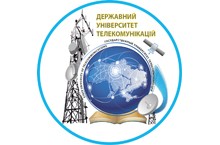 РОЗРОБКА АВТОМАТИЗОВАНОЇ СИСТЕМИ ПОСТ-РЕЄСТРАЦІЙНОЇ ОБРОБКИ КОРИСТУВАЧІВ НА МОВІ С#
Виконав студент 4-го курсу 
групи ПД-44Скуратовський Андрій ВолодимировичКерівник роботи 
доктор філософії, доцент кафедри ІПЗ Дібрівний Олесь Андрійович
Київ – 2020
МЕТА, ОБ’ЄКТ ТА ПРЕДМЕТ ДОСЛІДЖЕННЯ
Мета роботи – розробка автоматизованої системи пост-реєстраційної обробки даних імпортованих з файлів з інформацією користувачів.
Об’єкт дослідження – Підвищення ефективності ланки бізнес процесу обробки даних користувачів.
Предмет дослідження  - Автоматизована система для перевірки та обробки користувацької інформації.
2
АНАЛОГИ СИСТЕМ ОБРОБКИ ДАНИХ
3
ТЕХНІЧНІ ЗАВДАННЯ
Прискорити частину процесу обробки даних;
Забезпечити збереження конфіденційності даних користувачів;
Мінімізувати ризики втрати, бракування чутливої інформації;
Забезпечити модульність системи – не всі компоненти системи повинні бути використані в етапі обробки інформації;
Забезпечити цілісність даних, та їх достовірність.
4
АКТУАЛЬНІСТЬ
Актуальність роботи полягає у тому, що досі багато яких справ виконується вручну і це є ризикованим, та дуже повільним процесом. Автоматизація дозволяє зменшити ризики та прискорити роботу в декілька, а то і в десятки разів.
5
ПРОГРАМНІ ЗАСОБИ РЕАЛІЗАЦІЇ
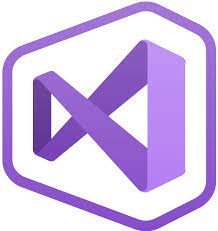 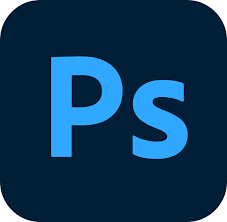 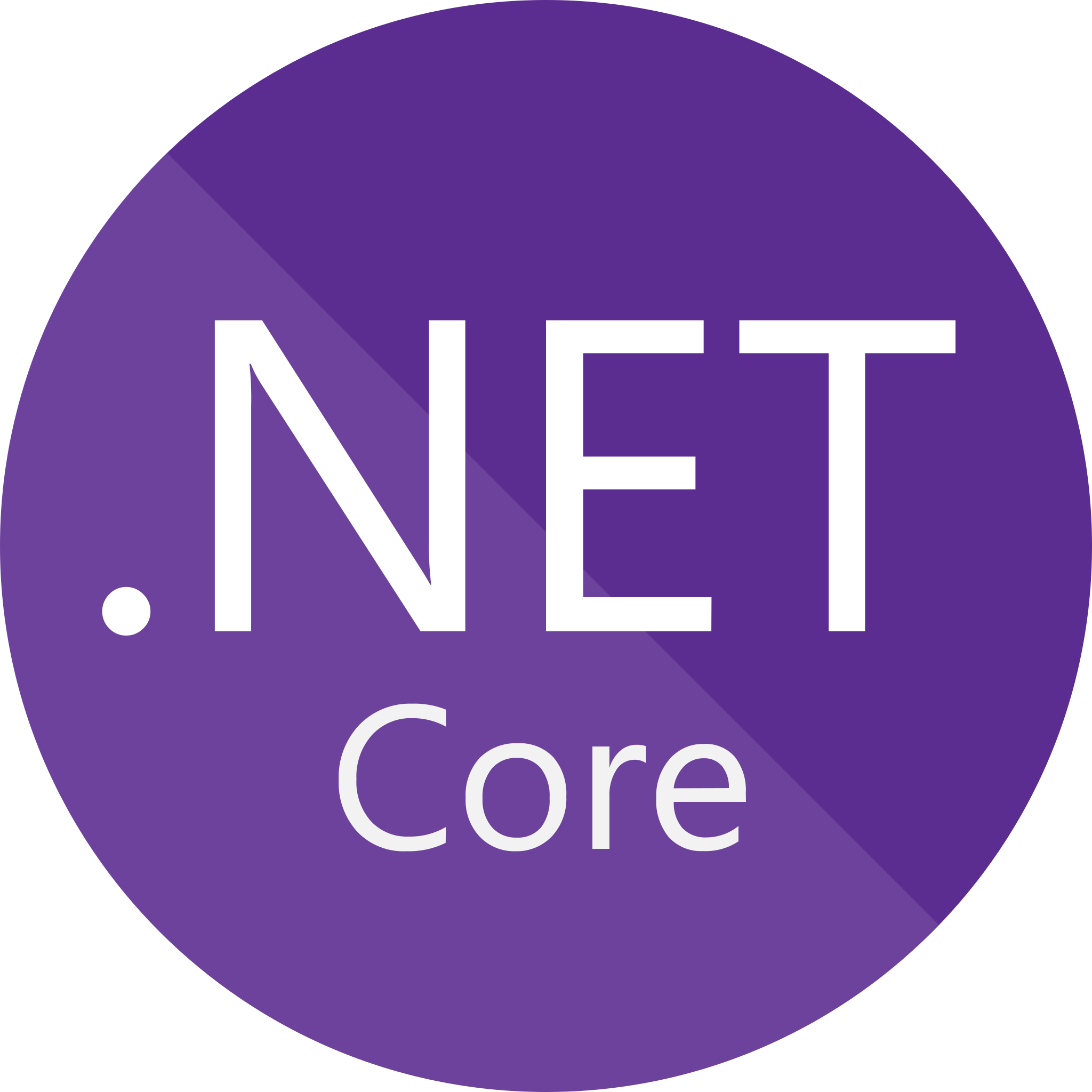 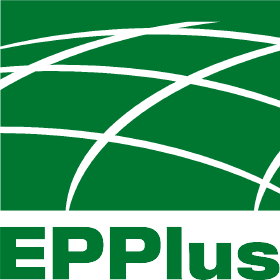 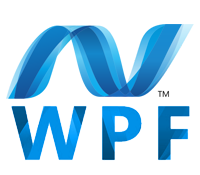 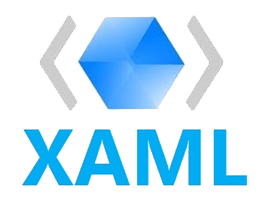 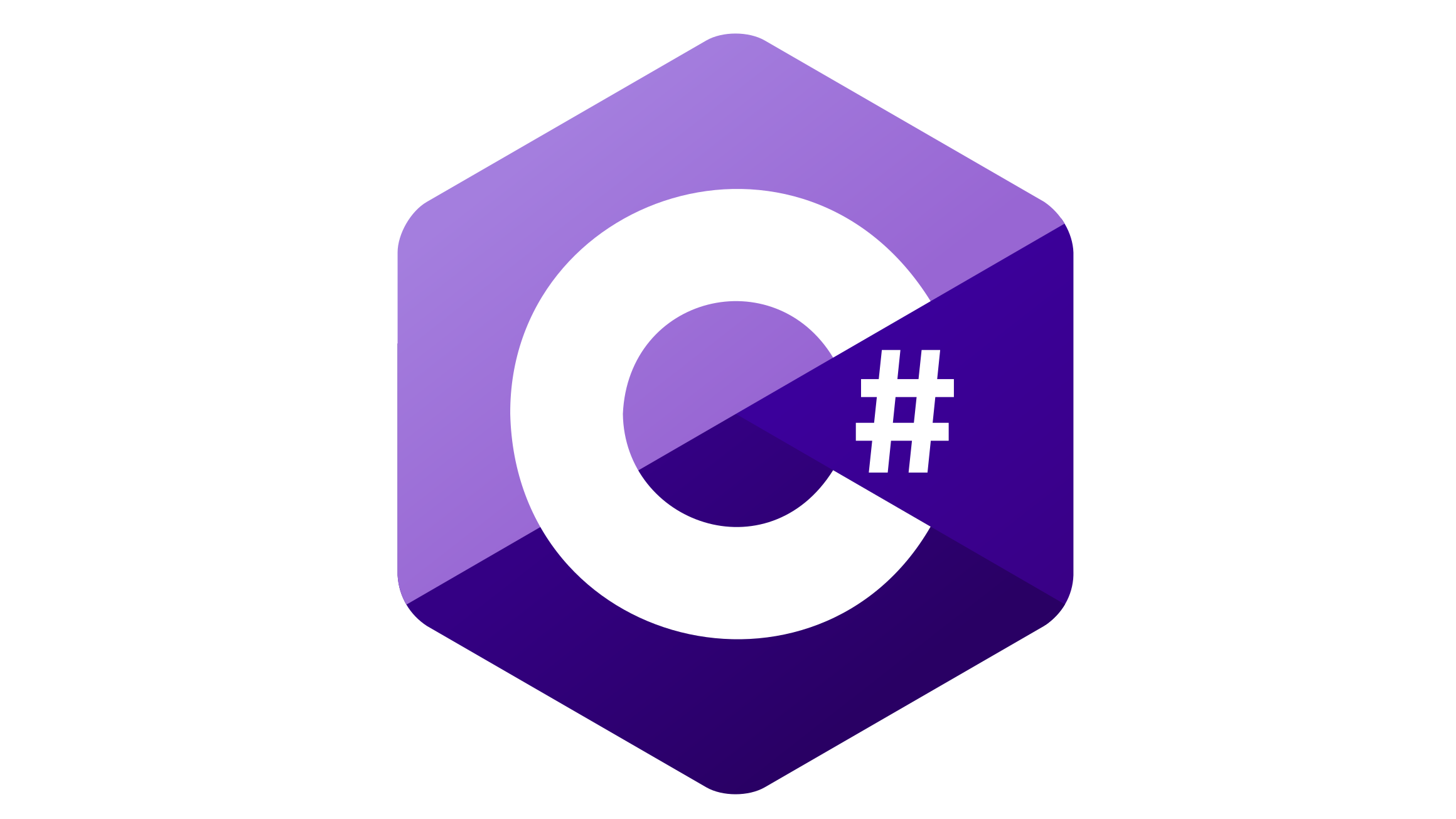 6
ДІАГРАМА КЛАСІВ
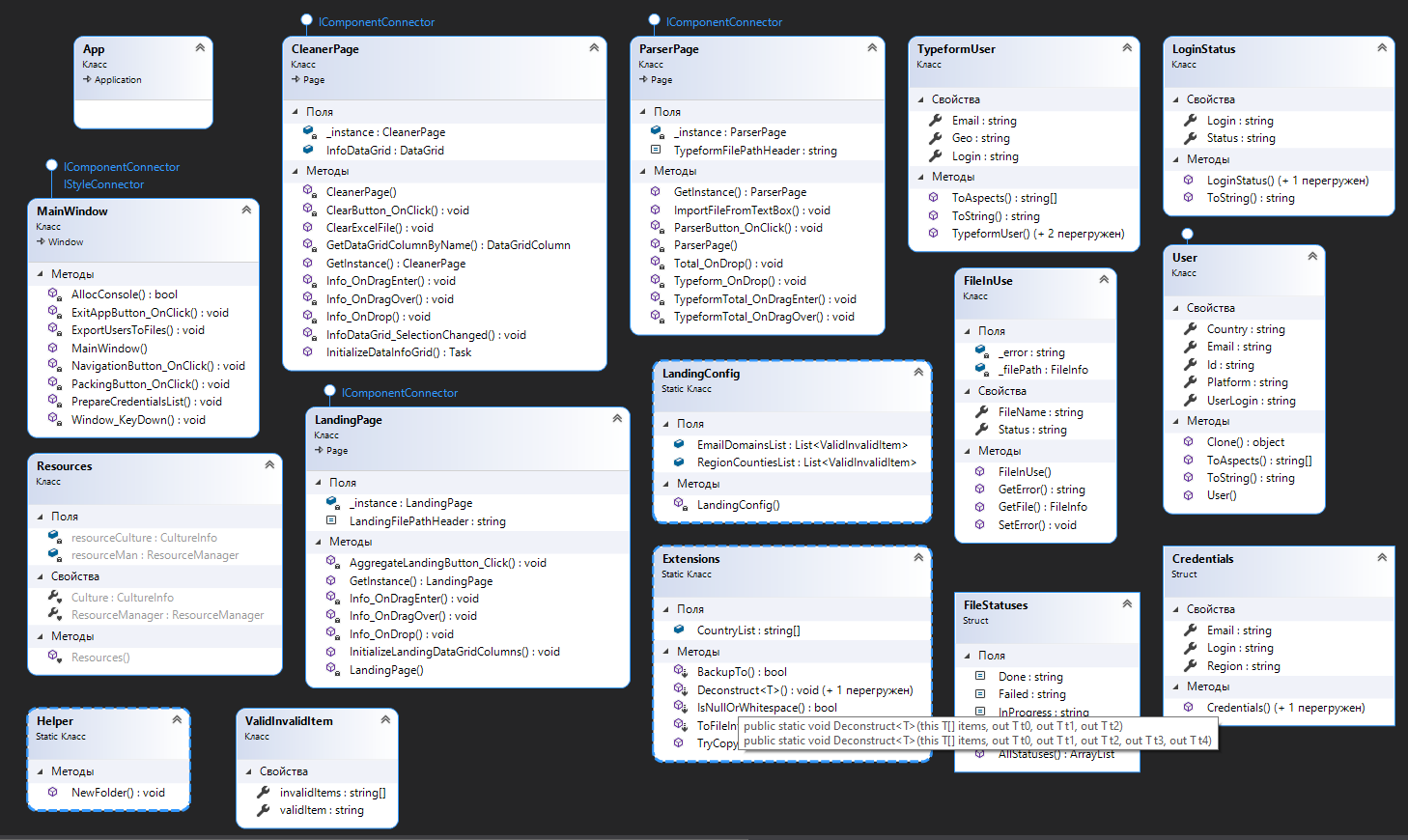 7
ДІАГАРАМА ВАРІАНТІВ ВИКОРИСТАННЯ
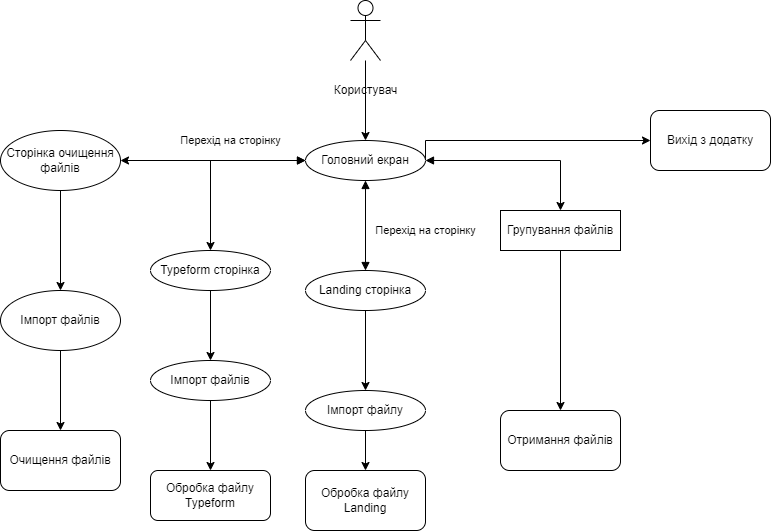 8
АПРОБАЦІЯ РЕЗУЛЬТАТІВ ДОСЛІДЖЕННЯ
Скуратовський А.В., «СИСТЕМИ ОБРОБКИ ДАНИХ, ІНФОРМАЦІЙНІ СИСТЕМИ ТА ЇХ КЛАСИФІКАЦІЯ», XІІІ  Науково-технічна конференція студентів та молодих вчених «Сучасні інфокомунікаційні технології»
Скуратовський А.В., «АВТОМАТИЗАЦІЯ БІЗНЕС ПРОЦЕСУ ОБРОБКИ ДАНИХ», Науково-технічна конференція «Застосування програмного забезпечення в ІКТ»
9
ВИСНОВКИ
Результатом дипломної роботи стала розробка автоматизованої системи пост-реєстраційної обробки користувачів на мові с# яка відповідає наступним вимогам:
Прискорити частину процесу обробки даних;
Забезпечити збереження конфіденційності даних користувачів;
Мінімізувати ризики втрати, бракування чутливої інформації;
Забезпечити модульність системи – не всі компоненти системи повинні бути використані в етапі обробки інформації;
Забезпечити цілісність даних, та їх достовірність.

У подальшому планується розробити:
Взаємодію з Google Таблицями
Імпорт вже існуючих вихідних файлів, задля їх подальшої обробки
Архівування вихідних файлів
Можливість очищення файлів більшої кількості форматів.
10
ДЯКУЮ ЗА УВАГУ!